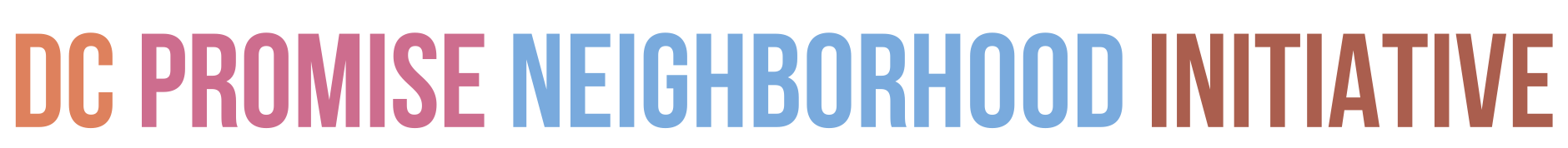 www.dcpni.org
@dcpni
Helping Families and Community Residents 
Use Data
Isaac D. Castillo
Director of Data and Evaluation
@Isaac_outcomes
Promise Neighborhood National Network Conference 
June 24, 2014
1
Community Skepticism of Data
Residents and families (and most people) are initially skeptical of data. 
Residents felt DCPNI had focused only on the negative data points. 
History of skepticism of government-like entities.
DCPNI was (and still is) new.
July 2014
DC Promise Neighborhood Initiative
2
Sharing Data with Families and Residents
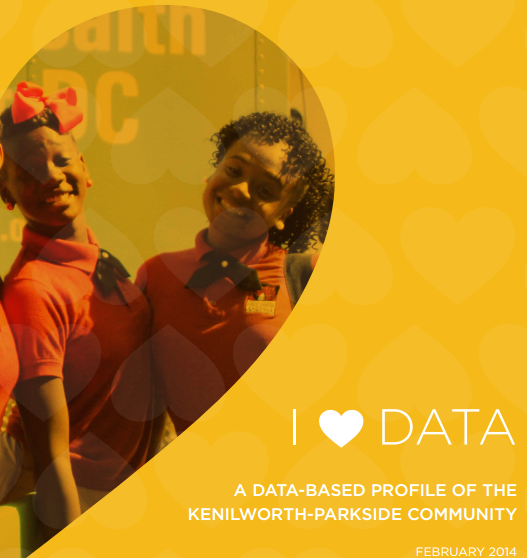 Data for normal people.
July 2014
DC Promise Neighborhood Initiative
3
[Speaker Notes: Differences:

Respondents—family types are different, some are more/less literate, some have kids and others are singletons
Interviewers—Although everyone undergoes training,…]
Sharing Data Involves Multiple Approaches
Publications / printed materials. 
Presentations during existing community meetings. 
DCPNI hosted meetings and ‘data-walks’
July 2014
DC Promise Neighborhood Initiative
4
Use Publications / Printed Materials
Variety of easy to understand materials. 
I Heart Data booklet
Use of data visualization techniques. 
Focus on sharing a few data points (prioritize) that are easy to understand.
July 2014
DC Promise Neighborhood Initiative
5
Example: Educational Attainment
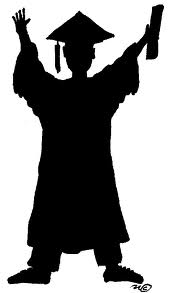 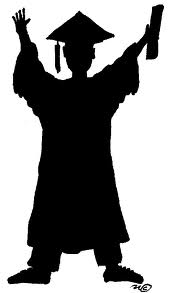 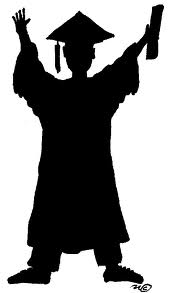 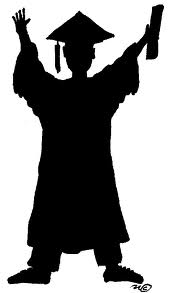 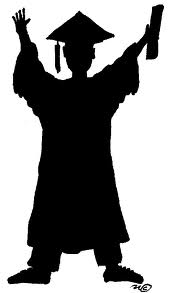 70% of K-P residents have a high school education or higher
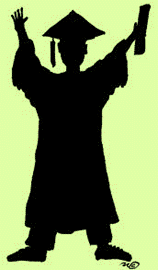 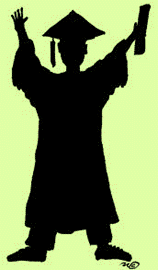 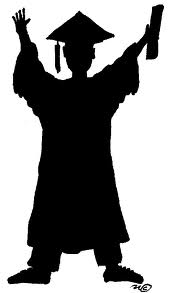 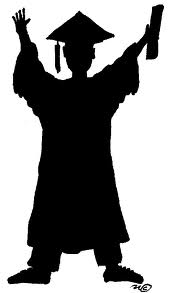 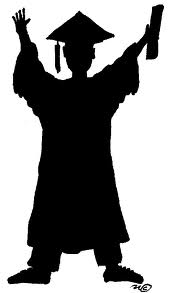 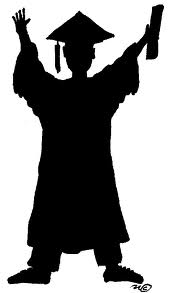 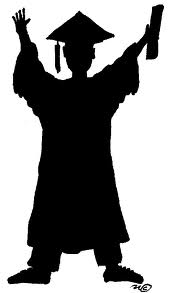 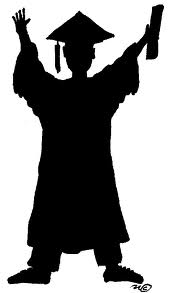 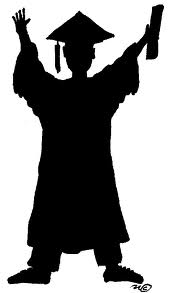 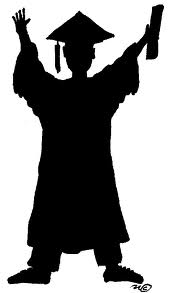 88% in DC
July 2014
DC Promise Neighborhood Initiative
6
Example: Food Insecurity in Kenilworth-Parkside
49% of Kenilworth-Parkside households have run out of food or money to buy food in the past 12 months.
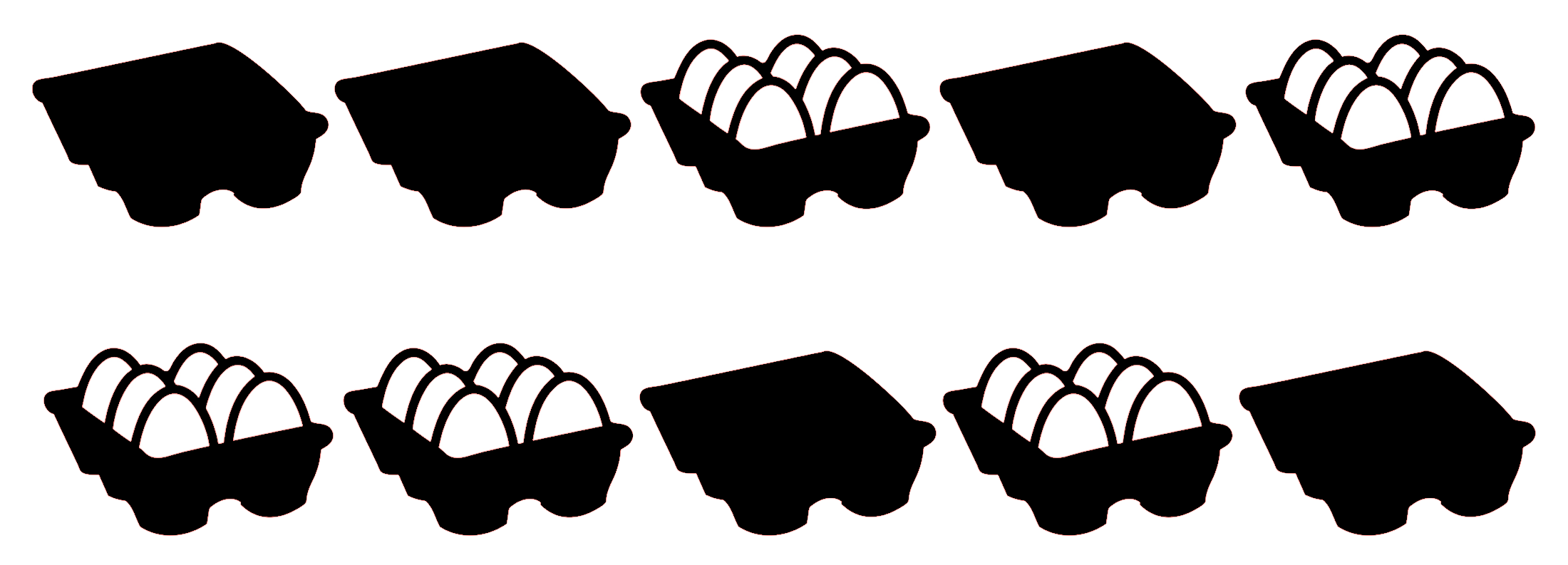 July 2014
DC Promise Neighborhood Initiative
7
Example: Grocery Shopping Habits
One Way Travel Time to Get Groceries
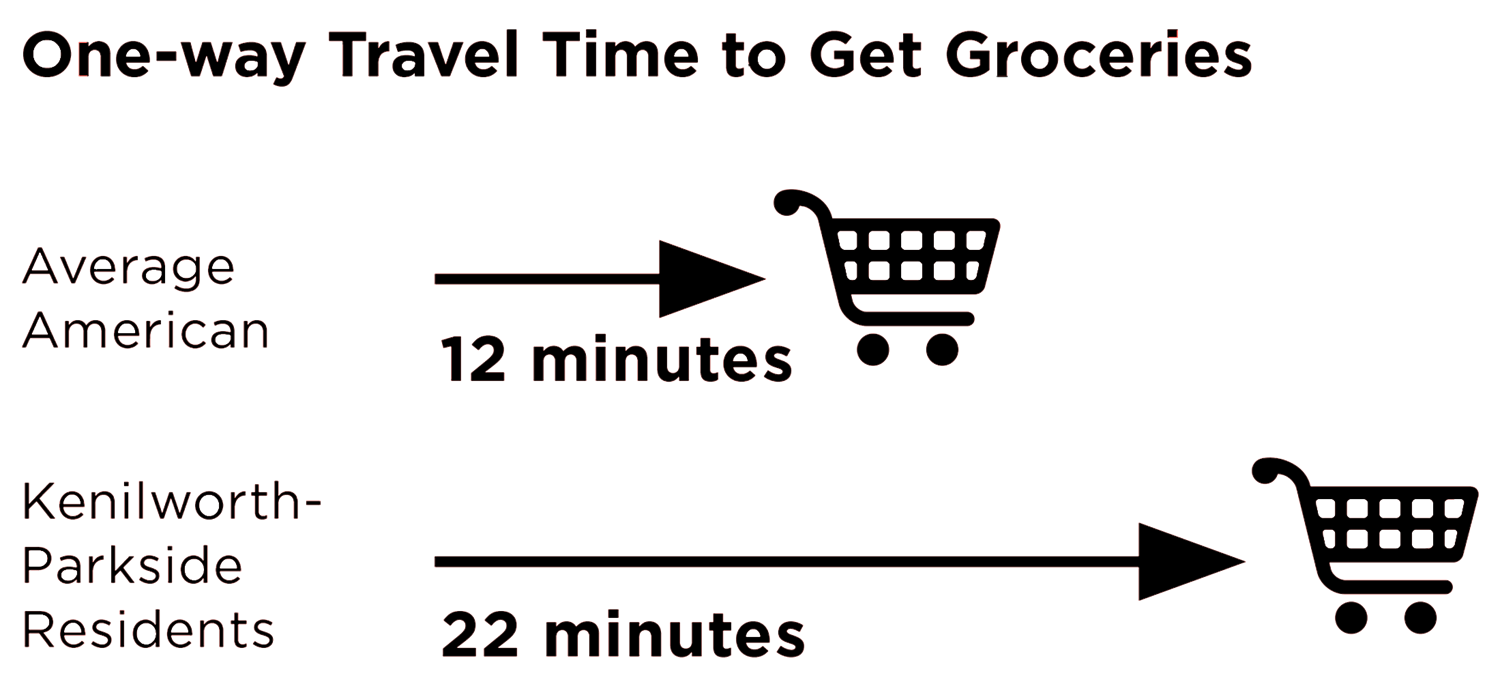 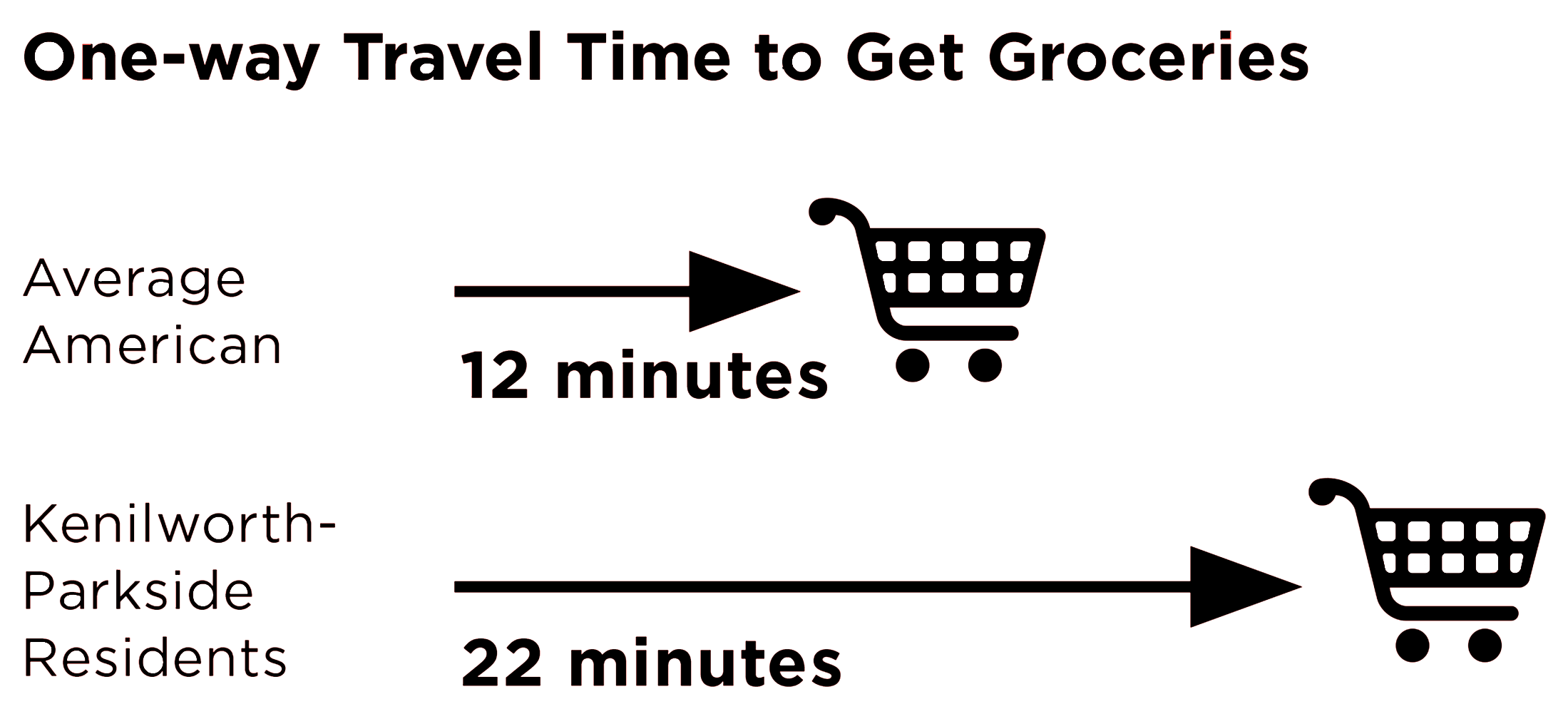 5.7% of K-P residents 
travel 45+ minutes ONE WAY for groceries
July 2014
DC Promise Neighborhood Initiative
8
Example using Residents
Can also use residents themselves in community meetings. 
Let’s use chronic absenteeism as an example – I need ten volunteers……
Have the volunteers stand up and come to front of room.
July 2014
DC Promise Neighborhood Initiative
9
Chronic Absenteeism in Kenilworth-Parkside Schools
Average school in the United States: 
10% of students are chronically absent
In Kenilworth-Parkside schools: 
31% of students are chronically absent
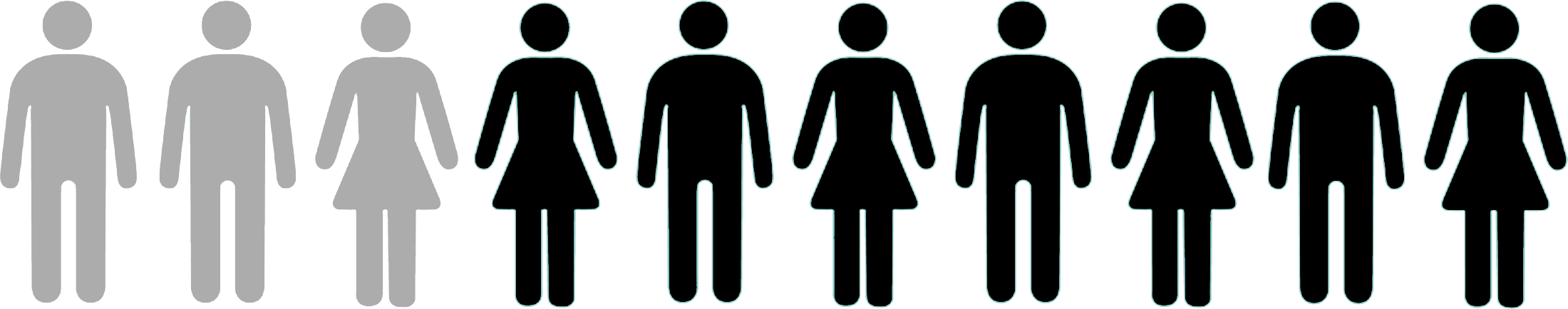 July 2014
DC Promise Neighborhood Initiative
10
Example Questioning Assumptions
How many people know the Dupont Circle area of DC?  
Let’s use some words to describe Dupont Circle and Kenilworth-Parkside – want words to focus on safety and crime.
July 2014
DC Promise Neighborhood Initiative
11
Real Data to Question Assumptions2013 Crime Data by PSA
June 2014
DC Promise Neighborhood Initiative
12